C-Store
Paritosh Aggarwal
Rushi Nadimpally
11/8/2011
EECS 584, Fall 2011
1
Agenda – Part I
Motivation and Basic Idea
C-Store Data Model
Bimodal Architecture
Compression Schemes
Working on compressed data
EECS 584, Fall 2011
2
11/8/2011
Agenda – Part II
Transactions and Updates
C-Store Performance
Experiments on Compression
Conclusions
EECS 584, Fall 2011
3
11/8/2011
Agenda
Motivation and Basic Idea
C-Store Data Model
Bimodal Architecture
Compression Schemes
Working on compressed data
EECS 584, Fall 2011
4
11/8/2011
Motivation and Basic Idea
Row stores
Traditional systems
Most natural order for storing data
Can we do better?
Reads generally involve only a subset of the attributes
Row stores perform well on OLTP workloads – small reads and writes with B-Trees, etc.
They fare badly in read intensive applications e.g. OLAP
EECS 584, Fall 2011
5
11/8/2011
New Idea!
What is C-Store?
Store data by columns
Read optimization for OLAP applications
C-Stores lend themselves to a variety of other advantages over row stores
EECS 584, Fall 2011
6
11/8/2011
Main Strengths
Read in only required columns
COMPRESSION – probably the USP for C-Stores
A contiguous sequence of domain limited values lend themselves very nicely to compression schemes
Do away with padding
You don’t even have to decompress sometimes!
SELECT AVG(salary) from EMP: Work on RLE encoded data all along
Memory and disk bandwidth is not as abundant as one would like – Compression is a good idea (better cache performance, lower page faults, etc.)
EECS 584, Fall 2011
7
11/8/2011
There’s no free lunch – Main Drawbacks
To answer many queries, joins must be calculated on projections
Join indices must be maintained between pairs of relations
Leads to added complexity
EECS 584, Fall 2011
8
11/8/2011
Agenda
Motivation and Basic Idea
C-Store Data Model
Bimodal Architecture
Compression Schemes
Working on compressed data
EECS 584, Fall 2011
9
11/8/2011
Data Model
Standard relational logical data model
Difference in physical representation – you can think of the relational interface as a view
Projections are implemented and stored in column-order
Projections represented as ti (<names of fields>)
EECS 584, Fall 2011
10
11/8/2011
[Speaker Notes: Move to #5]
Data Model
Projections
One column may appear in multiple projections
Aggressive compression ~ no explosion in space requirements
All projects must form a covering on all attributes of the relation
Advantages in a distributed system
High availability which actually contributes something useful!
K-safety
EECS 584, Fall 2011
11
11/8/2011
Segments, storage keys
Every projection is horizontally partitioned into 1 or more segments, each with a segment identifier Sid
Each segment is associated with a key (key range to be precise)
The projections must form a covering of all columns
All rows should be reconstructable from the given set of projections
EECS 584, Fall 2011
12
11/8/2011
Each segment associates every data value of every column with a storage key, SK
Age
Name
Dept
Salary
Items in numbers represent storage keys.
Only one segment is shown, but this may have been divided into multiple segments
EECS 584, Fall 2011
13
11/8/2011
Sort orders, join indices
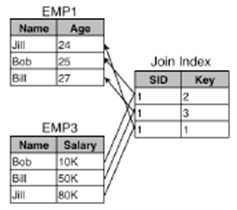 Join indices: A mapping from one sort order to another sort order
To reconstruct T segments Ti:find a path through a set of join indices that maps each attribute of T into some sort order O*.
EECS 584, Fall 2011
14
11/8/2011
[Speaker Notes: Formally:a join index from M segments in T1 to N segments in T2 is a collection of M tables, one per segment S of T1, consisting of rows of the form:(s: SID in T2, k:Storage Key in Segment s)]
Agenda
Motivation and Basic Idea
C-Store Data Model
Bimodal Architecture
Compression Schemes
Working on compressed data
EECS 584, Fall 2011
15
11/8/2011
Bimodal Architecture
We cannot ignore reads
Retaining sort order on columns difficult while insertion
Sub-optimal query performance if insertion order allowed in columns
Simply consider: if we maintain insertion order on a given projection, the various advantages of sorting over a certain attribute go away (indexing, compression)
EECS 584, Fall 2011
16
11/8/2011
Bimodal Architecture
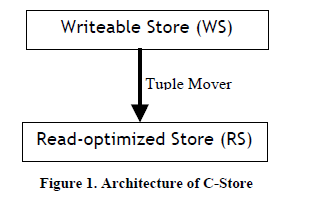 Small WS : write-opt
Larger RS : read-opt
Tuple mover : transport from WS to RS
EECS 584, Fall 2011
17
11/8/2011
Bimodal Architecture
Writes sent to WS / Reads from RS / Updates = Insert + Delete
Tuple-Mover uses LSM-tree to bulk-move WS objects into RS
Locking
Snapshot isolation: queries are run in historical mode – read only queries run only at snapshot T, and are semantically accurate
EECS 584, Fall 2011
18
11/8/2011
Agenda
Motivation and Basic Idea
C-Store Data Model
Bimodal Architecture
Compression Schemes
Working on compressed data
EECS 584, Fall 2011
19
11/8/2011
Integrating Compression and Execution in Column-Oriented Database Systems
Benefits of Compression
Improved seek times
Reduced transfer times
Higher buffer hit rate
CPU overhead of decompression compensated by I/O improvement
Sometimes, compressed data can be worked on directly (shown later)
EECS 584, Fall 2011
20
11/8/2011
Various Compression Schemes
Null Suppression
Leading zeros or blanks in data are deleted and replaced with the location and number pair.
Field sizes are allowed to be variable to avoid padding. Exact size of field is stored before the field, in two bits
Run-length Encoding
Runs of same value are replaced with triples (value, start position, run_length)
Example: 111000000110000000000 may become 111110010110110
EECS 584, Fall 2011
21
11/8/2011
[Speaker Notes: State their use cases - Add examples]
Various Compression Schemes
Dictionary Encoding
32 values for an attribute A  5 bits to represent it
1 value in 1 byte, 3 values in 2 bytes, 4 values in 3 bytes, etc.
If 5 is 00000, 25 is 00001; 31 is 00010, then: X000000000100010 -> 31 25 1
Decoding: Read in two bytes, lookup bit pattern in dictionary.
EECS 584, Fall 2011
22
11/8/2011
Various Compression Schemes
Bit-Vector Encoding
Original String: 1132231
Compressed String(maybe stored in a table):			         1 => 1100001			         2 => 0001100			         3 => 0010010
Lempel-Ziv Encoding
Takes variable sized patterns and replaces them with fixed length codes
Used by the unix program gzip
EECS 584, Fall 2011
23
11/8/2011
Lempel – Ziv Algorithm (Example thanks to: http://www.data-compression.com/lempelziv.html)
Initialize the dictionary to contain all blocks of length one (D={a,b}).
Search for the longest block W which has appeared in the dictionary.
Encode W by its index in the dictionary.
Add W followed by the first symbol of the next block to the dictionary.
Go to Step 2.
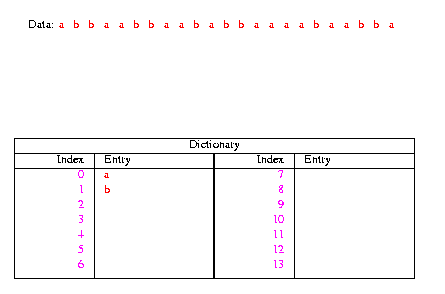 EECS 584, Fall 2011
24
11/8/2011
Agenda
Motivation and Basic Idea
C-Store Data Model
Bimodal Architecture
Compression Schemes
Working on compressed data
EECS 584, Fall 2011
25
11/8/2011
Example
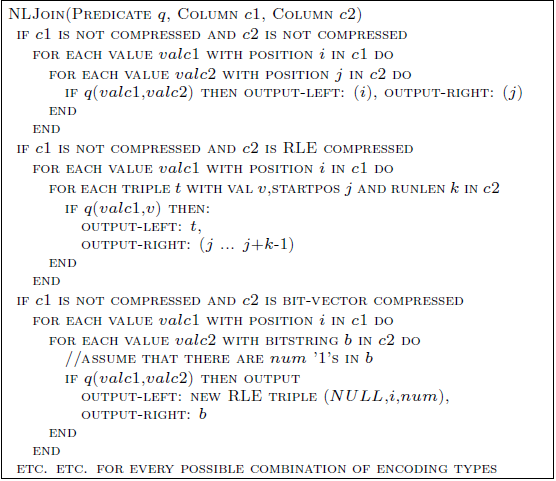 Compression-Aware Optimizations - Comments
The example illustrates how processing can be done directly and efficiently on compressed data.
It also shows how easily the code can digress to a separate if..then..else block for each section.
What’s the solution?
EECS 584, Fall 2011
27
11/8/2011
Compression-Aware Optimizations -Solution
Code based on properties of compression that actually determine the optimization
SELECT c1, COUNT(*) FROM t GROUP BY c1
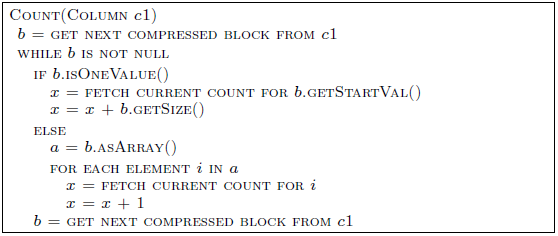 EECS 584, Fall 2011
28
11/8/2011
Compression-Aware Optimizations -Solution
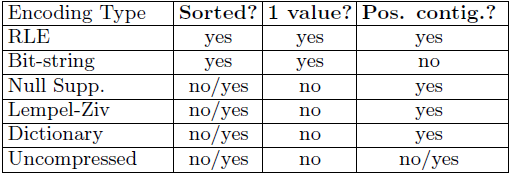 EECS 584, Fall 2011
29
11/8/2011
Agenda – Part II
Transactions and Updates
C-Store Performance
Experiments on Compression
Conclusions
EECS 584, Fall 2011
30
11/8/2011
Agenda – Part II
Transactions and Updates
C-Store Performance
Experiments on Compression
Conclusions
EECS 584, Fall 2011
31
11/8/2011
Updates & Transactions
Dealt with in Writeable Store.
Insertion is just a collection in WS.
Implementation is shielded logically: User still deals with logical rows.
No synchronization needed between nodes.
Large main memories: Not an issue nowadays.
EECS 584, Fall 2011
32
11/8/2011
Snapshot Isolation
Snapshots of RS at different epoch periods, after writes committed.
Reads view the closest snapshot.
Terms: 
High Water Mark: Most recent time at which a snapshot isolation can be run.
Low Water Mark: The earliest time at which snapshot isolation can be run.
IV (Insertion Vector) & DRV (Deleted Record Vector), maintained in WS.
EECS 584, Fall 2011
33
11/8/2011
Maintaining HWM
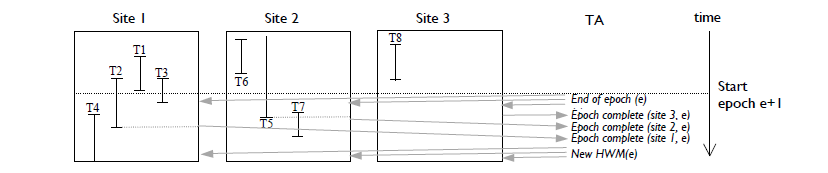 HWM maintained by the Timestamp Authority(TA) and a system of messages.
Reclamation of epochs to conserve space.
EECS 584, Fall 2011
34
11/8/2011
Locking-Based Concurrency
No Force +Steal, locking mechanism.
 Distributed Commit Processing:
Master distributes the work.
No prepare phase.
Not the conventional two phase mechanism.
 Transaction Rollback: Using UNDO log
EECS 584, Fall 2011
35
11/8/2011
Distributed Recovery
Loss cases :
No Data loss: 
Direct Recovery
Track updates in the network.
Catastrophic failure: RS and WS eliminated.
Reconstruct using projections in other nodes.
Not a likely scenario as only tuple mover writes to RS.
 Only WS fails: Most Likely
EECS 584, Fall 2011
36
11/8/2011
Recovering Writeable Store
Find all the elements in the WS after that latest timestamp in RS.
Are all columns overlapped?			 If yes, Done !!
No? Then query remote site for all its content and perform a differencing operation with the local RS segment.
Tuple Mover maintains a log of the segment , epoch number of tuple before it was moved from WS.
EECS 584, Fall 2011
37
11/8/2011
Tuple Mover
Operates as a background task. 
Records on the DRV list are deleted.
Records on IV list are inserted/updated. 
Join indexes are maintained.
New RS segment created. Old one is not updated !!
Old RS records are copied in bulk and system now ignores original RS segment.
EECS 584, Fall 2011
38
11/8/2011
Query Execution: Operators
Aggregation
Concatenation
Permute
Join
Bit operations
Decompress	
Select
Mask
Project
Sort
Optimization
Cost depends on Compression type.
A major decision: Which projections to use to answer a query ?
EECS 584, Fall 2011
39
11/8/2011
Agenda – Part II
Transactions and Updates
C-Store Performance
Experiments on Compression
Conclusions
EECS 584, Fall 2011
40
11/8/2011
How good is C-Store ?
No write/update measurements !!
3.0 Ghz Pentium, RedHat Linux, 2 GB of memory. 750 GB of disk.
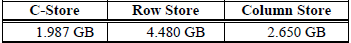 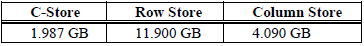 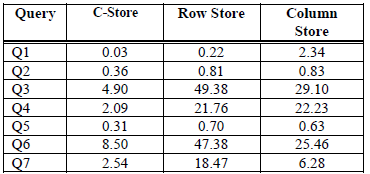 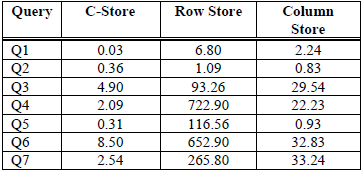 EECS 584, Fall 2011
41
11/8/2011
Why is it better? By How much?
Reasons : 
Column representation
Storing overlapping projections
Better compression
Operations on compressed data.
Figures:
164 times X row store;  21 times X  column store.
Unconstrained space:
 6.4 X row store (with space X 1/6) 
 16.5 X column store. (with space X 1/1.83)
EECS 584, Fall 2011
42
11/8/2011
Agenda – Part II
Transactions and Updates
C-Store Performance
Experiments on Compression
Conclusions
EECS 584, Fall 2011
43
11/8/2011
Experiments on Compression
Purpose: To identify situations where encoding provides significant gains.
Test Variations:
Eager Decompression.
Lazy Decompression. (After computation)
Tests with CPU contention
Identify performance criteria:
The length of sorted runs
The number of distinct values
EECS 584, Fall 2011
44
11/8/2011
Savings in Size
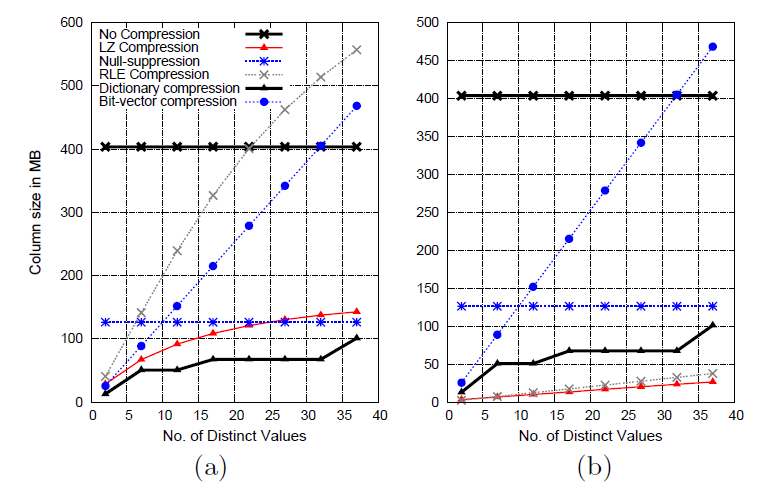 Run length: 1000
Run length: 50
EECS 584, Fall 2011
45
11/8/2011
Improvements in Speed
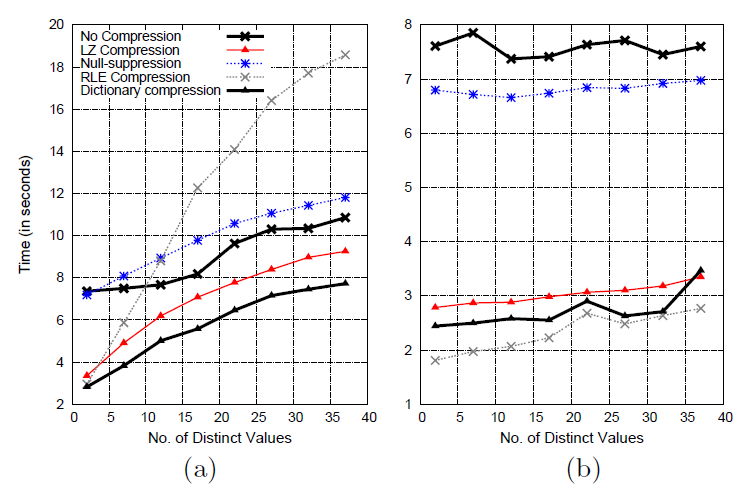 Run length:1000
Run length: 50
EECS 584, Fall 2011
46
11/8/2011
Computing on Compressed Data
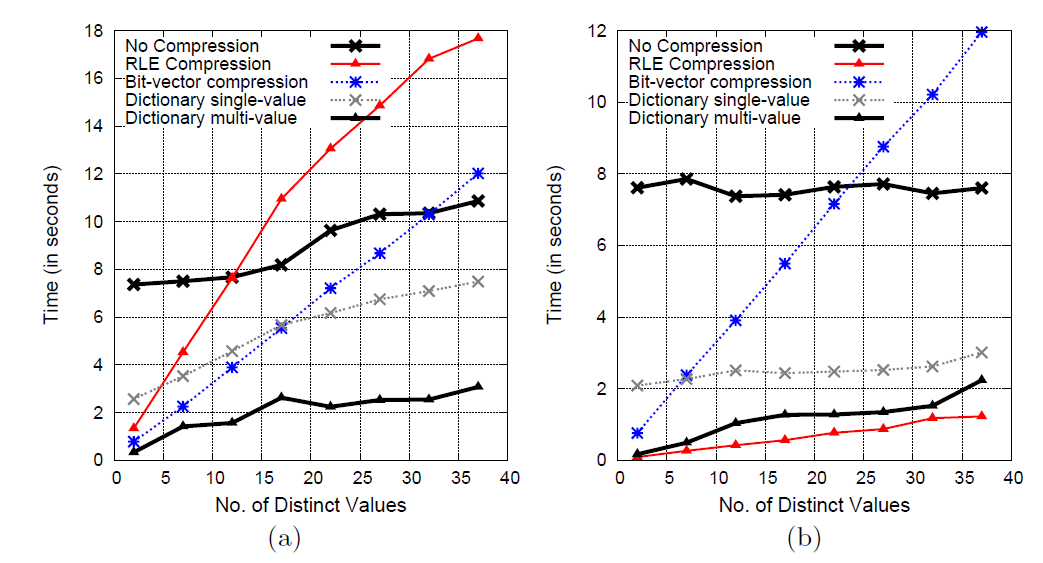 Run length: 50
Run length: 1000
EECS 584, Fall 2011
47
11/8/2011
Does CPU Contention matter in a database system ?
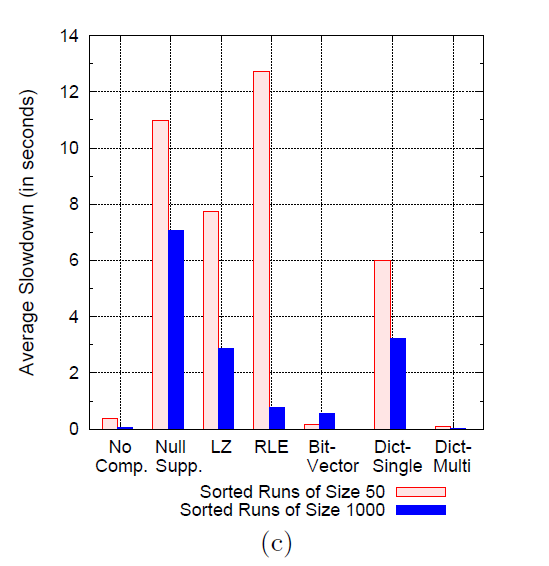 EECS 584, Fall 2011
48
11/8/2011
Extreme Cases: (High Cardinality)
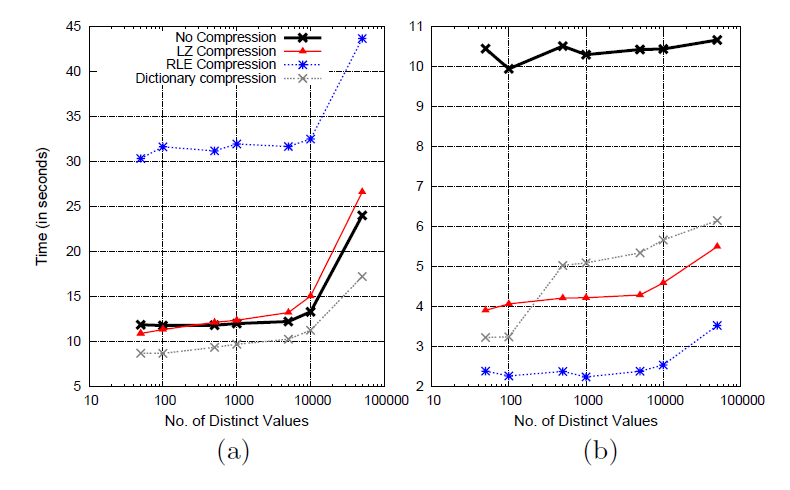 Run length:14
Run length:1
EECS 584, Fall 2011
49
11/8/2011
Relative Performance
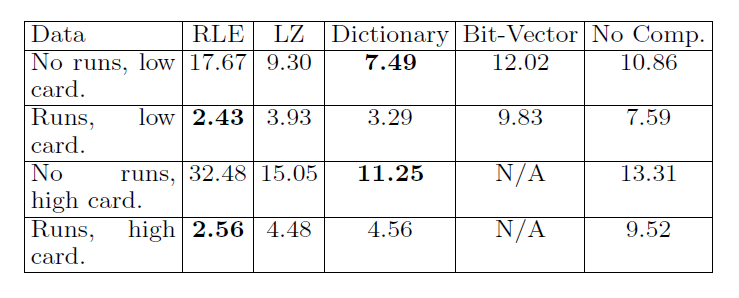 50
11/8/2011
EECS 584, Fall 2011
How applicable is it to Real-World data ?
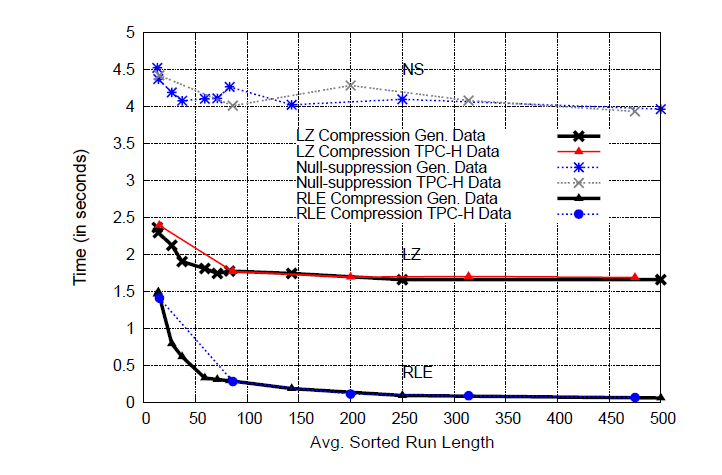 51
11/8/2011
EECS 584, Fall 2011
How Does Ordering Matter ?
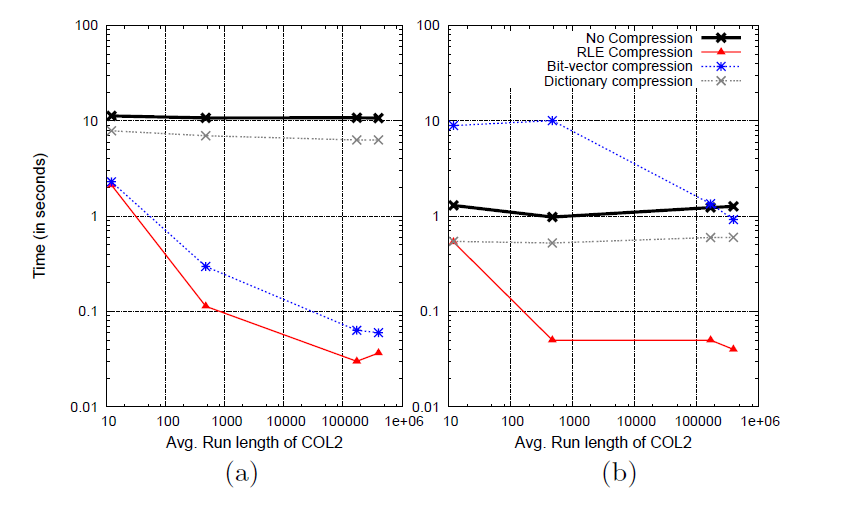 EECS 584, Fall 2011
52
11/8/2011
Agenda – Part II
Transactions and Updates
C-Store Performance
Experiments on Compression
Conclusions
EECS 584, Fall 2011
53
11/8/2011
Conclusions on C-Store:
Column store representation.
Hybrid architecture .
Data Compression.
Overlapping projections.
Distributed transactions without redo log or two phase commit.
Efficient Snapshot isolation.
EECS 584, Fall 2011
54
11/8/2011
Decision Tree for Compression
No
Yes
Yes
No
Yes
No
Yes
Yes
No
EECS 584, Fall 2011
55
11/8/2011
Conclusions on Compression
Low cardinality items on the left side of the sorting order. (Provides larger runs)
Its a good idea to operate directly on the compressed data. 
Sacrificing heavy weight compression schemes for those which can be efficiently computed on is a good idea.
Compression-Aware Optimizer
Taking only IO costs is a bad idea !!
EECS 584, Fall 2011
56
11/8/2011